2023 Championship Review and Analysis
2023 ISSF Championships
1 World Championship(All events)
6 Rifle-Pistol World Cups
6 Shotgun World Cups
1 Junior World Championship(All events)
1 Junior World Cup (R-P-S)
1 Combined World Cup Final (R-P-S)
10 Continental Championships
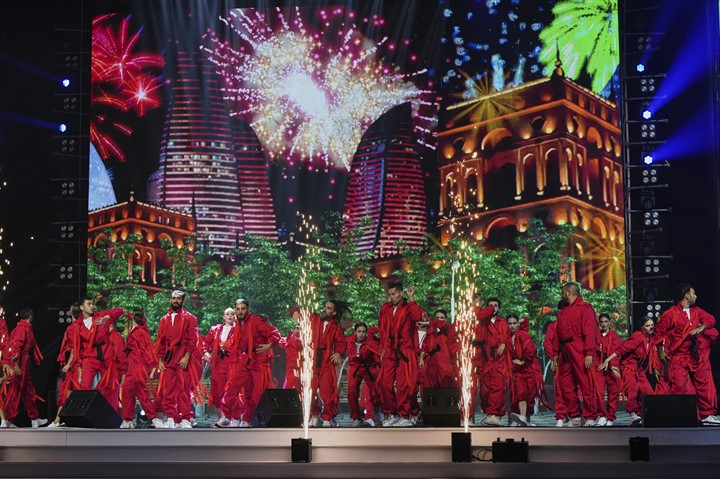 Opening Ceremony – World Championship Baku, AZE 2023
1
2023 WCH, WC AND JWC PARTICIPATION
2
2023 WCH, WC AND JWC PARTICIPATION
3
Venue ownership & control
Total of Only 7 evaluation forms submitted (2 multiple replies)






OC paid for Venue use:    Yes:  5	No: 2 
Comment:  ISSF Championship venues vary as to ownership and control, but successful Championships always require cooperative working relationships between venue owners and National Federations.
4
Financial outcomes
Revenues equaled or exceeded expenses:	1 OCs 
Expenses exceeded revenues			6 OCs


Comment:  ISSF would like OCs to break even or have a small surplus.
5
income (%)
6
Income comments
Hotel commission and entry fees are the primary sources of income for Organizers (together over 72% of the average total income)
Revenue sources available in many sports like ticket sales, sponsor fees or TV revenues are very limited to Shooting Sport Organizers
Financing of ISSF Championships in the future has to be checked considering the needs of the MFs: increase in entry fees instead of hotel commission for OC’s or double entry fees for nations in non-official hotels?
Support of the ISSF for the OCs crucial for the financial success of ISSF Championships
7
expenses (%)
8
Expense comments
The leading expense categories for Organizers are:
Miscellaneous (no further details available)
Staff costs
ISSF costs (Juries, TDs, etc.)
Transportation (necessary but expensive)
Volunteer/NTO costs
High miscellaneous costs for some OCs indicate organization requirements are different for different OCs 
It has become increasingly difficult for ISSF Championship Organizers to cover all costs
9
2023 organizer’s reports
Total of only 7 out of 27 possible evaluation forms have been submitted

Only 4 out of these 7 were filled out completely

Only limited picture of the organizational aspects of the ISSF Championship season 2023 
-> for 2024, ISSF and OCs should work together on a more comprehensive, valid picture
10
Summary of the 2023 ISSF Championship season and Championship Objectives for 2024ff.
Calendar
Many World Cups and other top-class international shooting sport championships in a more than overloaded competition calendar
As a result, not all championships are always top-class: distorted picture if not all top athletes are competing at a World Cup
Difficulties in finding dates for championships at national (and continental) level: Idea of allocating certain time slots in a month for national/continental and international championships (e.g., first 2 weeks of a month for national/continental, last 2 weeks for international championships)
The organization of "big World Cups" (R/P/S) can bring logistical and financial advantages for the participating nations
Major goal is to reintroduce a long-term championship calendar with WCHs and WCs planned 2-4 years in advance to ensure continuity and give MFs and OCs enough preparation time and planning certainty
11
Summary of the 2023 ISSF Championship season and Championship Objectives for 2024ff.
Conduction of the ISSF Championships
Reduction of World Cups to Olympic events perceived as very positive: financially, logistically better, sporting value increased
Many athletes and nations want to reduce the number of World Cups in order to increase the sporting value of the individual World Cup and create a better basis for organizers, too
For the next Olympic cycle, the allocation of quota places via the WCs should be considered again, but QP allocation via the Rank List should also be retained
Change of finals formats over the course of the season 2023: changeover (back to Tokyo format) necessary at the beginning of the year, then reliable, well-functioning formats again at the ISSF Championships 2023 -> new formats testing by ISSF during WCF was well appreciated
The work of the juries and referees has improved (according to some) after it was not good last year: nevertheless, the quality of the judges at the World Cups and top events is absolutely crucial - the best judges for the best athletes; i.e. possibly more assignments for individual judges; ensure quality through regular training, etc.
12
Summary of the 2023 ISSF Championship season and Championship Objectives for 2024ff.
Conclusion and outlook
Overall, very positive results with the World Championships in Baku and WCF in Doha as highlights
“train is back on track” for a successful conduction of the shooting sport competitions during the OG Paris 2024 - still future efforts will be needed

Reduction of ISSF Championships “to the Olympic core” to increase the quality of each event; work on formats to improve attractiveness (for spectators, media, IOC etc.); developing new and already existing events for new target groups (Masters, Target Sprint); close exchange with athletes
13
Summary of the 2023 ISSF Championship season and Championship Objectives for 2024ff.
Conclusion and outlook
Reconsider the recommendations of the former “ISSF Sports Commission”: World Cups to commence in March/April and conclude by the end of October. The last event for the year should be the world championship/year-end competition. Introduce a designated rest season with no significant ISSF championships. Reserve August to early September for continental and national competitions.

Future challenges: sustainable conduction of the Championships (from an environmental, but also social and economic perspective - see also IOC); climatic changes and associated risks
14
2023 issf championship analysis
ARE THERE ANY QUESTIONS?

ANY COMMENTS?

THANK YOU!
15